Прозвенел долгожданный звонок.Урок с нетерпением встречи с вами ждет.Задания интересные приготовил для вас,Чтобы дружно работал весь второй класс.
“Не стыдно не знать, Стыдно не учиться.”
Во сколько раз надо увеличить число 9, чтобы получить 72?
а) в 8 раз
б) в 9 раз
в) в 7 раз
Масса кошки 3 килограмма, а собаки - в 4 раза больше. Узнай массу собаки.
а) 5 кг
б)12 кг
в) 7 кг
Витя, Саша и Андрей смастерили из бумаги кораблик, змея и аиста. Какую игрушку сделал каждый мальчик, если Витя не сделал кораблика и змея, а Саша не делал кораблик?
21
18
7*3=
2*5=
4*4=
3*4=

6*3=
4*5=
2*7=
8*3=
20
10
16
14
12
24
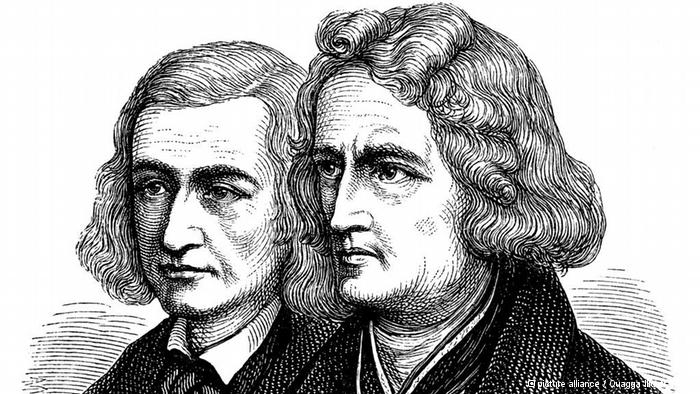 Познакомится …….. 
Научиться …………
Научиться решать задачи с…………
Солнечные часы
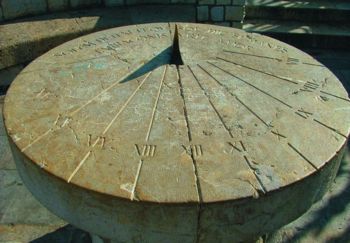 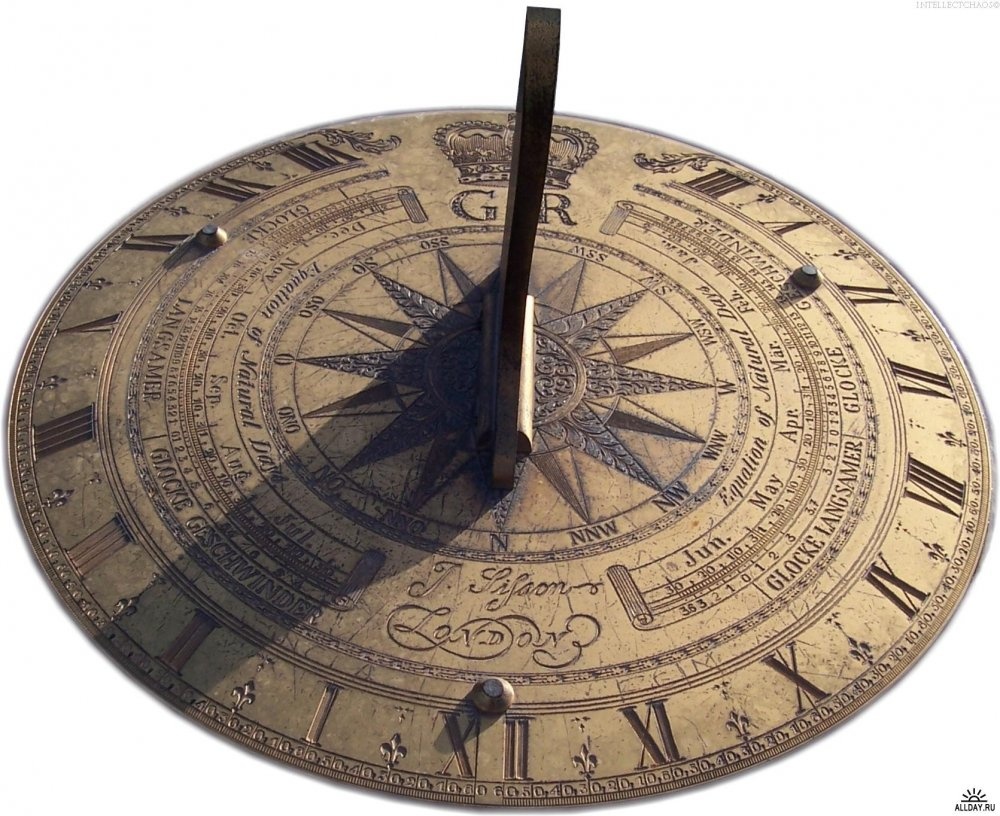 Водяные часы
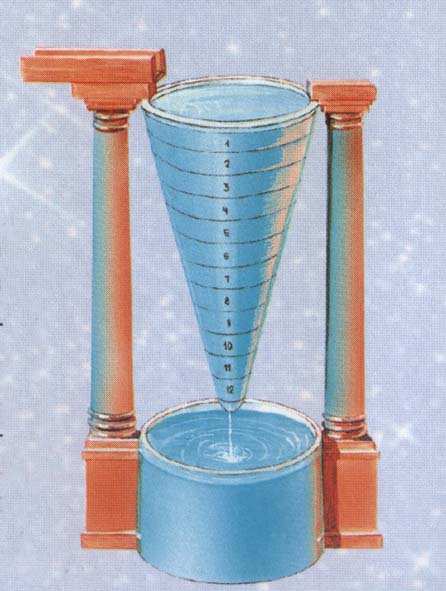 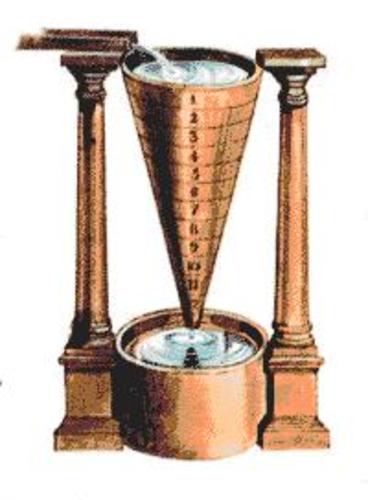 Цветочные часы
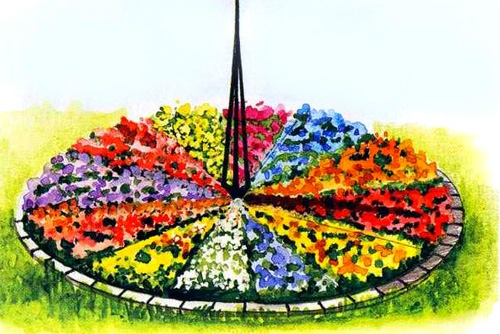 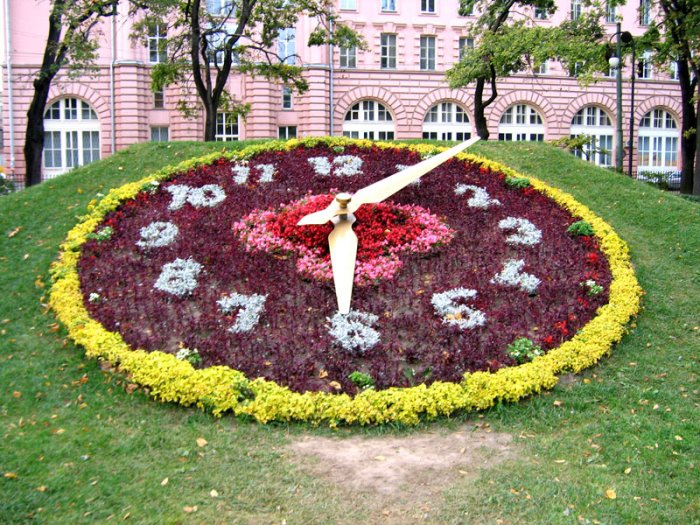 Песочные часы
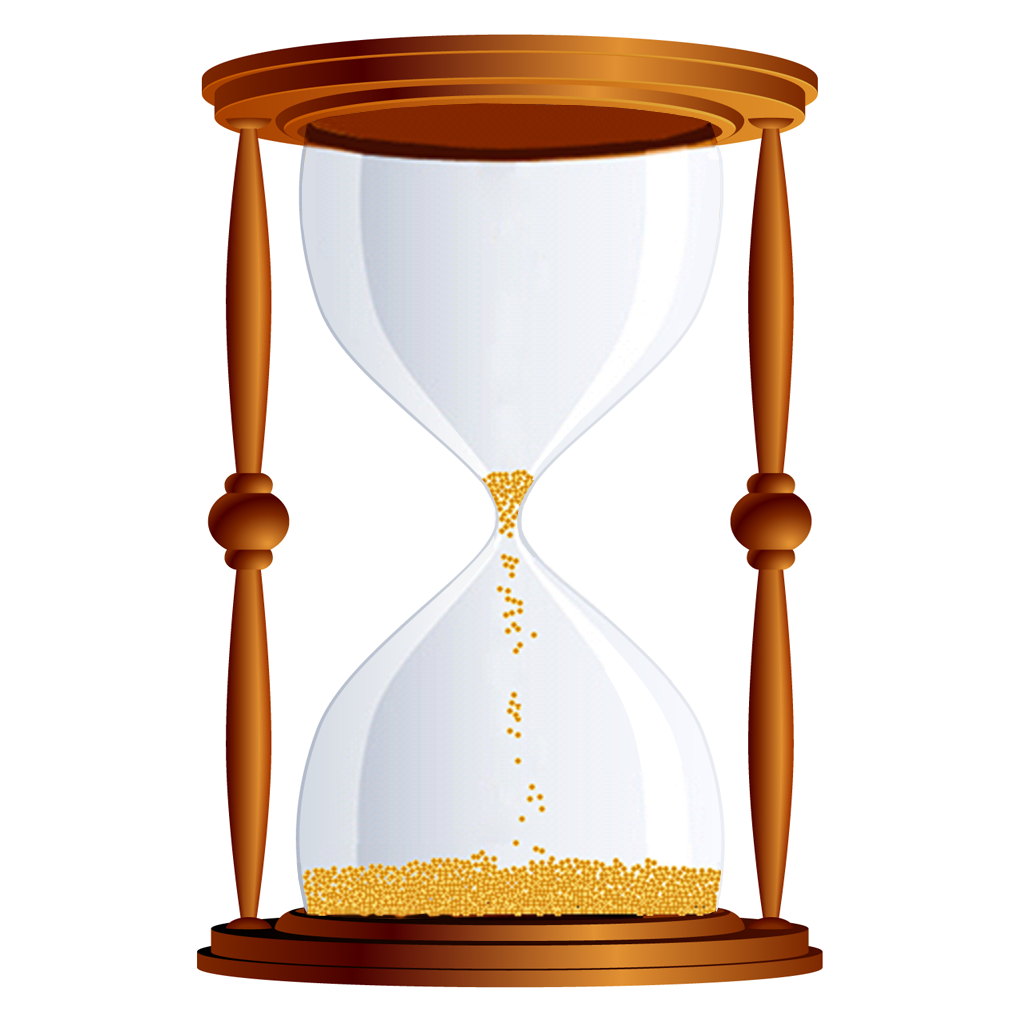 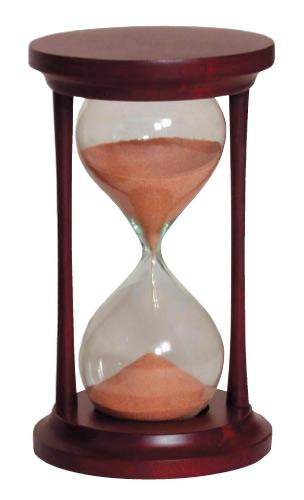 Огненные часы
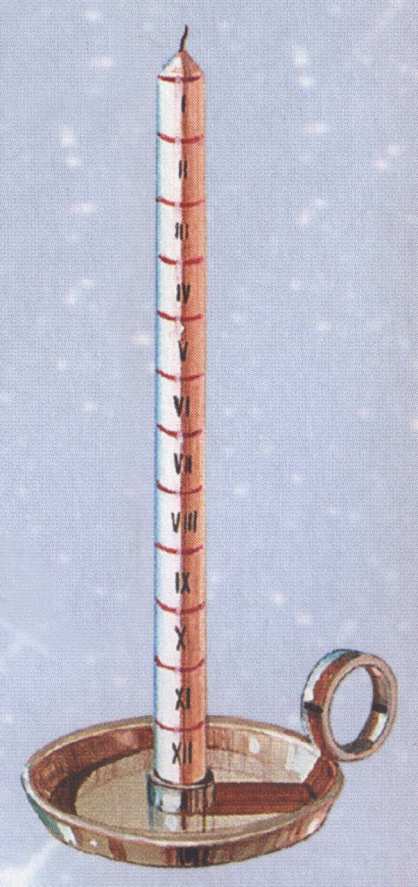 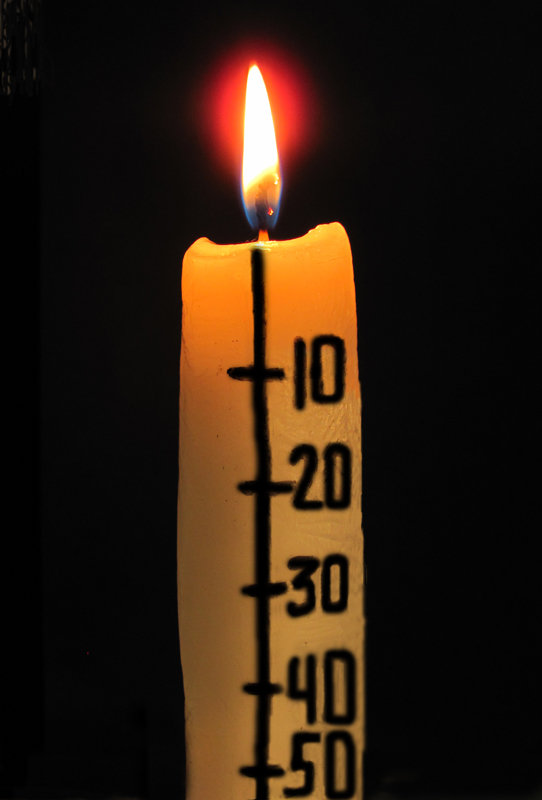 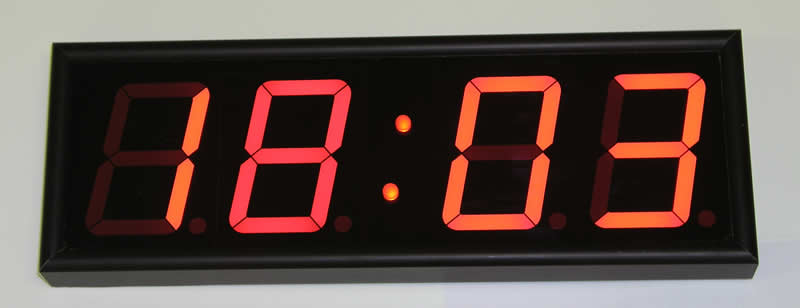 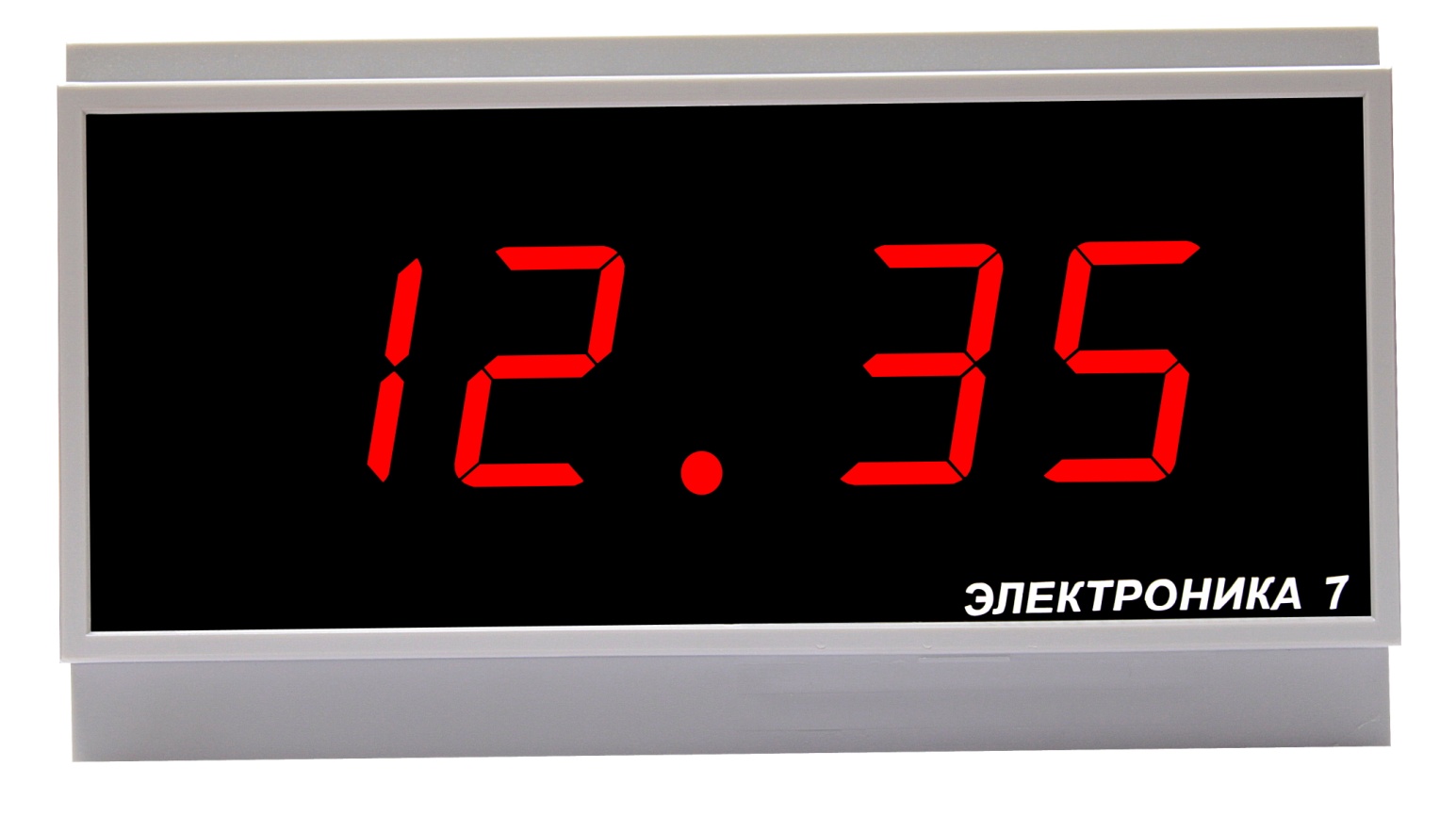 Механические часы
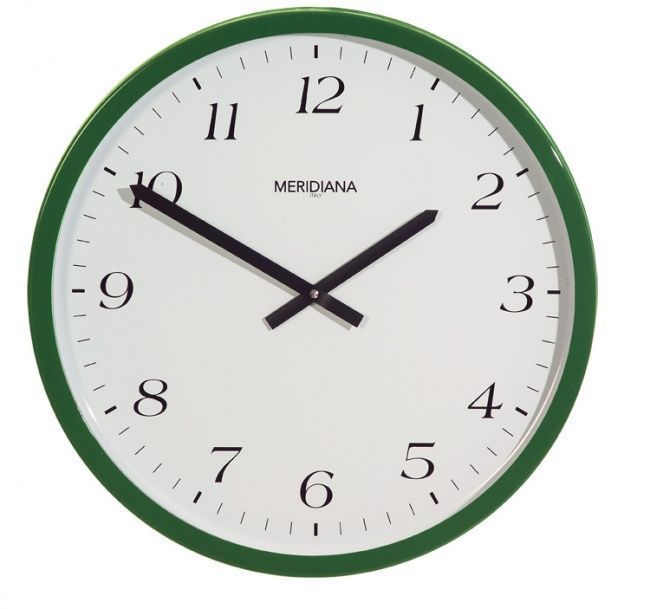 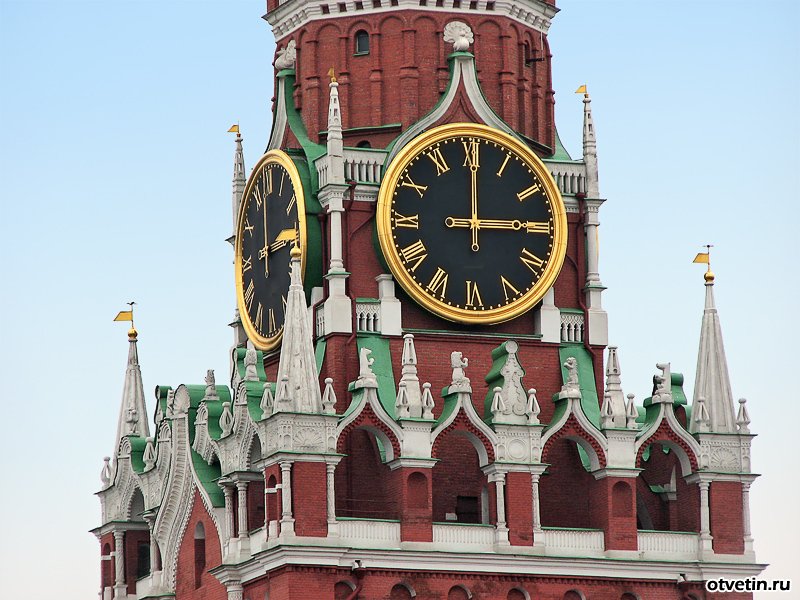 Две сестрицы друг за другом
Пробегают круг за кругом.
Коротышка только раз, 
Та, что выше, - каждый час.
Стрелки
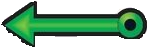 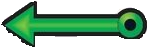 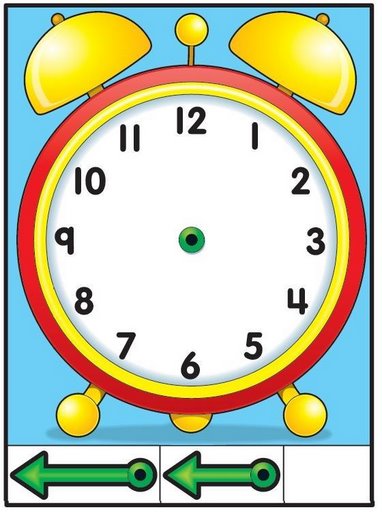 Часовая стрелка
Минутная стрелка
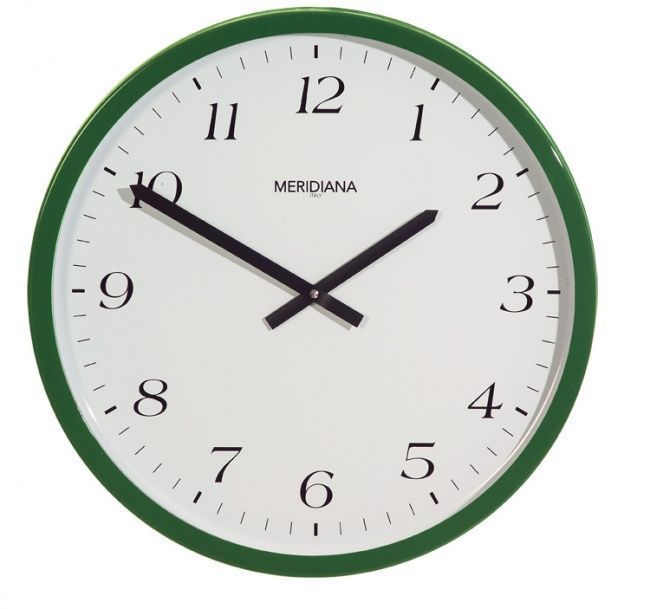 Единицы времени
1 час = 
60 минут
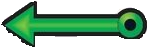 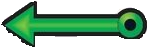 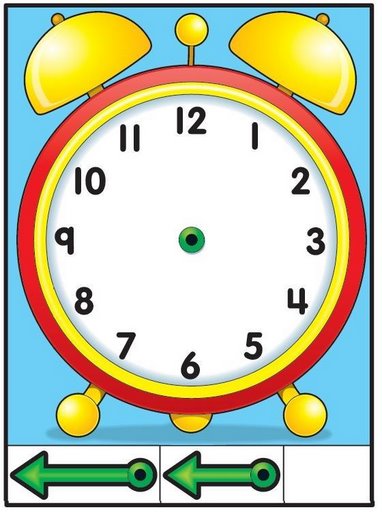 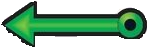 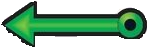 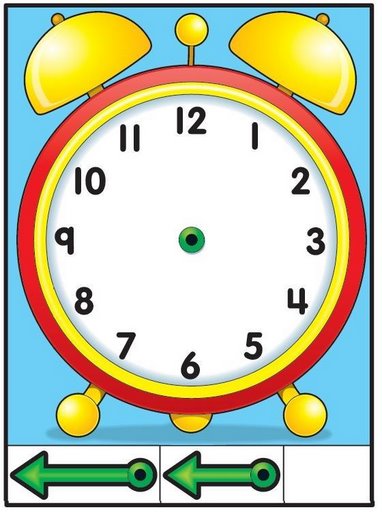 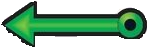 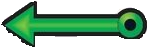 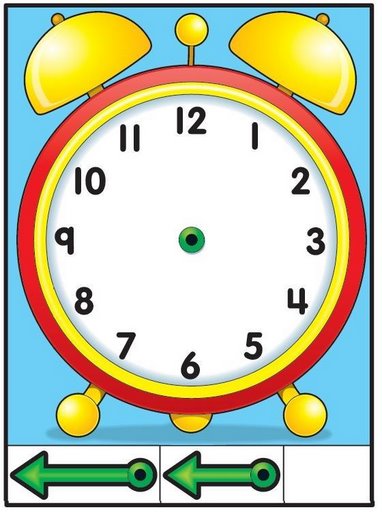 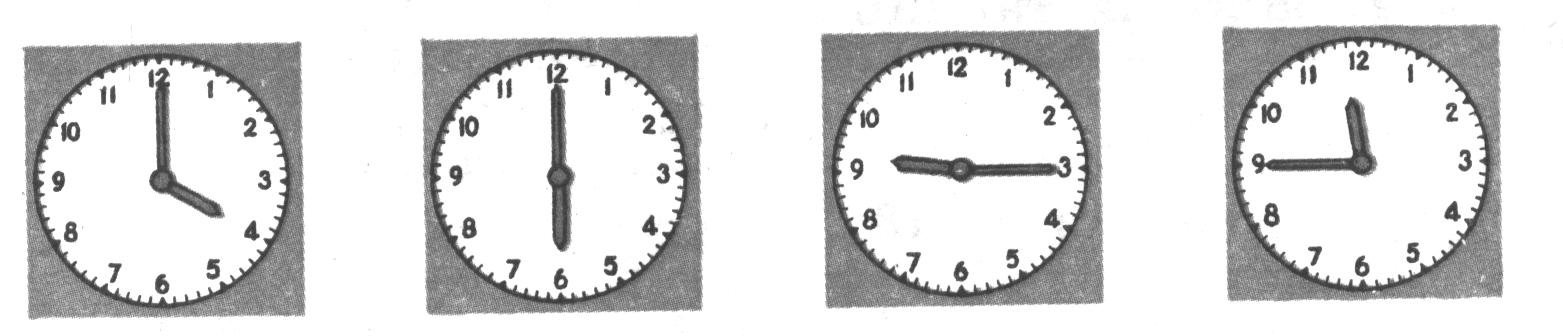 Работа в паре
Установите на модели часов:
9 часов, 12 часов ,
5 часов, 8 часов,
 7 часов, 1 час.
2 ч
С-П-
?
1 ч
5 ч. , 10 ч.,  15ч ,  3ч., 7 ч., 50 мин.
А+В=С
А*В=С
А:В=С
А-В=С
Познакомится видами часов, с историей происхождения часов.
Научиться определять время.
Научиться решать задачи с временем.
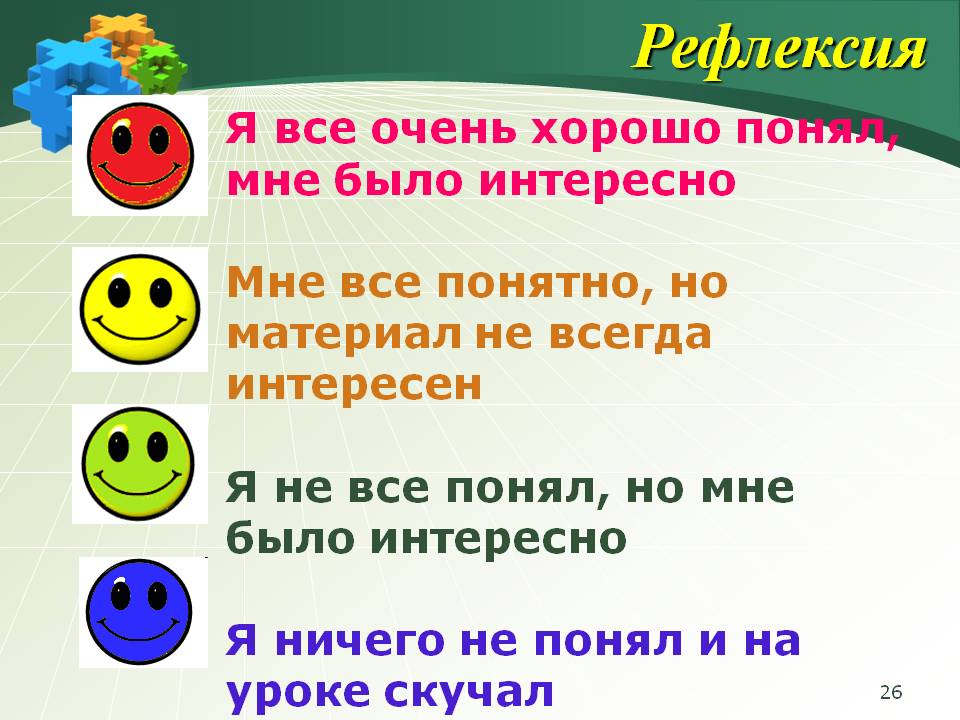 1 вариант. Составить свой режим дня по   пословице «Делу время - потехе час».
2 вариант- стр. 33 №6,8.
Если умеешь жить по часам,
Время тебе послушно,
Не опоздаешь ты никогда и сделаешь всё,  что нужно.